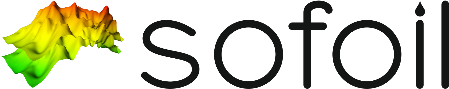 Multi-Scenario Field Development Planning

Multi-Scenario
Field Development Planning
2022
Conventional approach to creating FDP using a dynamic model
3D model of the asset
In case of vast majority of assets, there is currently a physical limit to how far the operating company can go in assessing the opportunities for production enhancement, as it all comes down to the significant labor costs of Simulation Engineers to calculate various scenarios. 

Usually only a few scenarios are calculated for different capital costs, leaving unconventional production enhancement opportunities out from the analysis, that could have yielded far better results.
Reservoir Simulation Engineer
Field Development Planning
Scenario 1. Low costs
Scenario 3. High costs
Scenario 2. Average costs
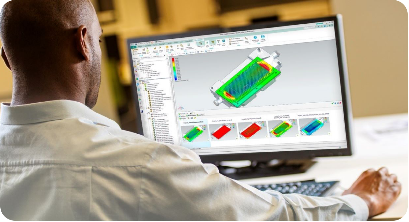 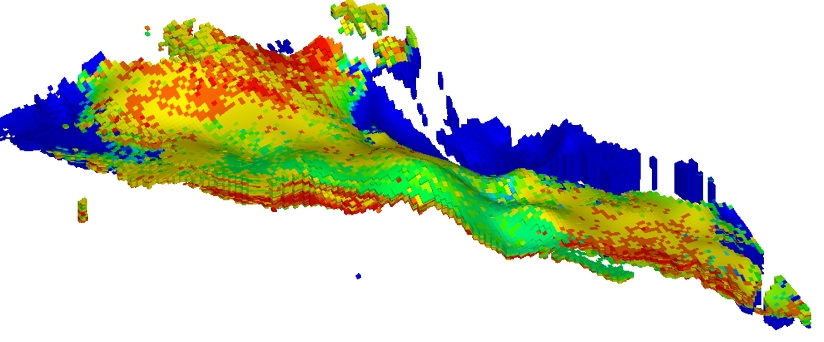 Optimal FDP: maximum NPV
2
Multi-Scenario Field Development Planning
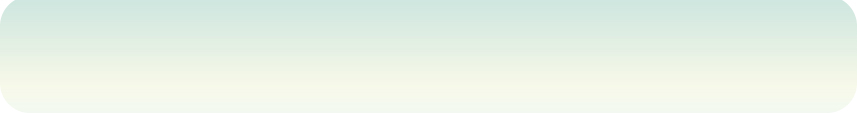 The goals of MSDP
Production forecast for each scenario
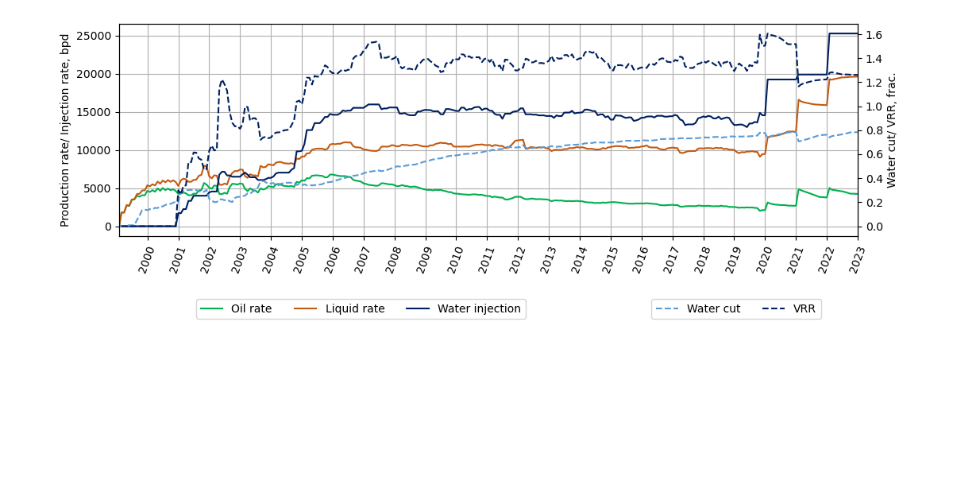 The primary goal of this process is to identify the FDP scenario with the highest NPV (NPV) using a multi-scenario approach.
FDP Team
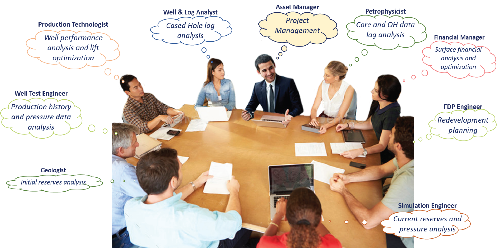 FDP created by R&D and Asset team
Choosing the best scenario: highest NPV and lowest risk
…
Scenario 3
Scenario N
Scenario 1
Scenario 2
Results
The team's actions
Creating multiple scenarios through PolyPlan web application with an intuitive user interface
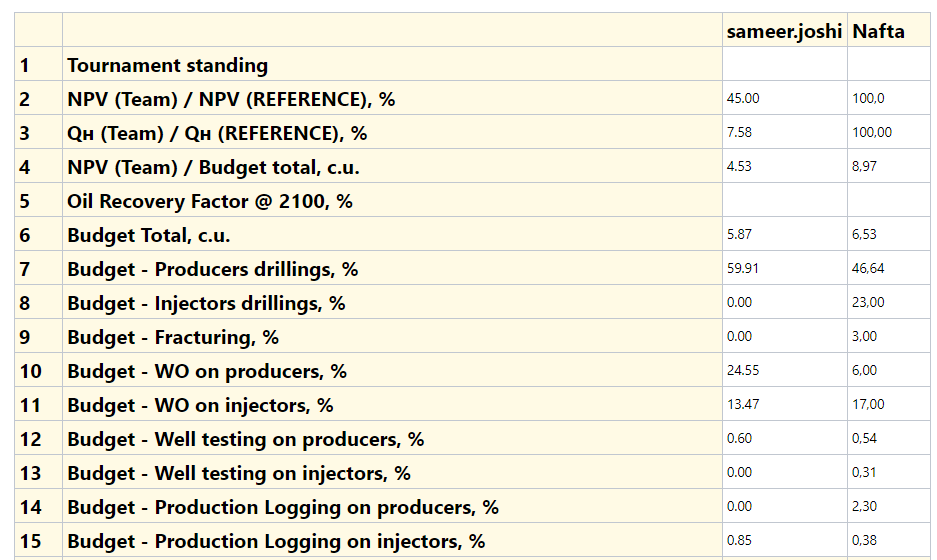 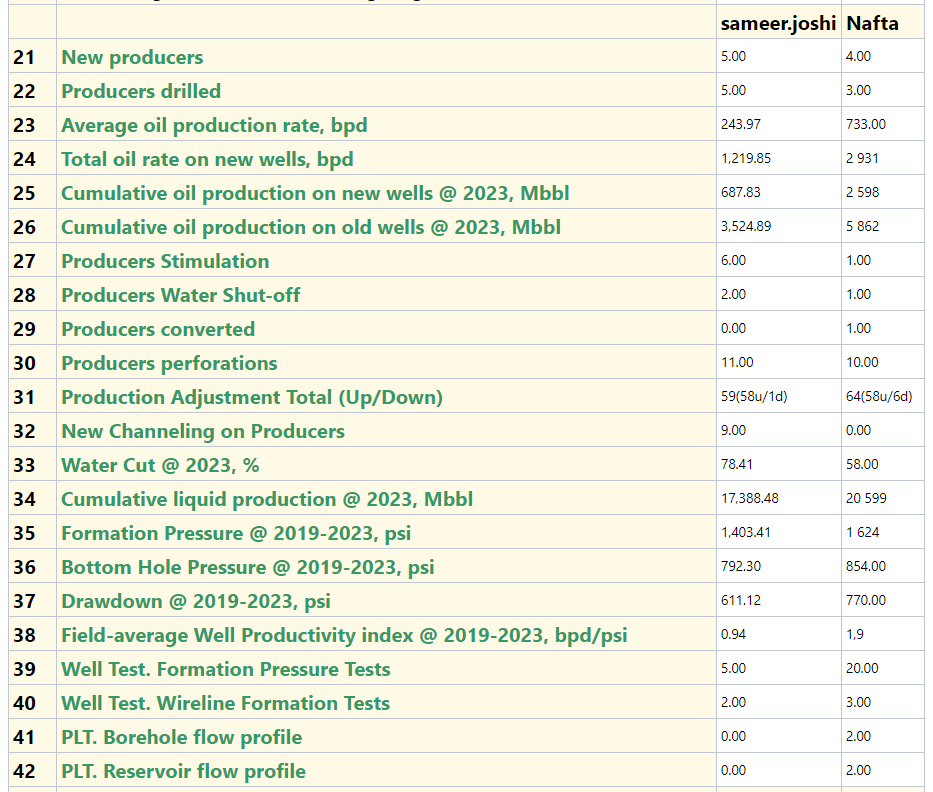 Responsive reserves
3D model of high reserves
3D model of expected reserves
3D model of low reserves
Example of implementation
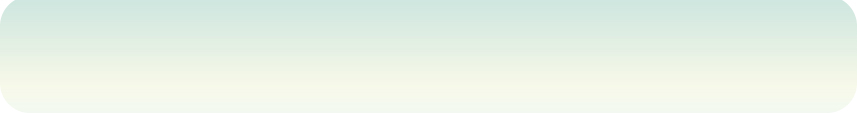 Field Review
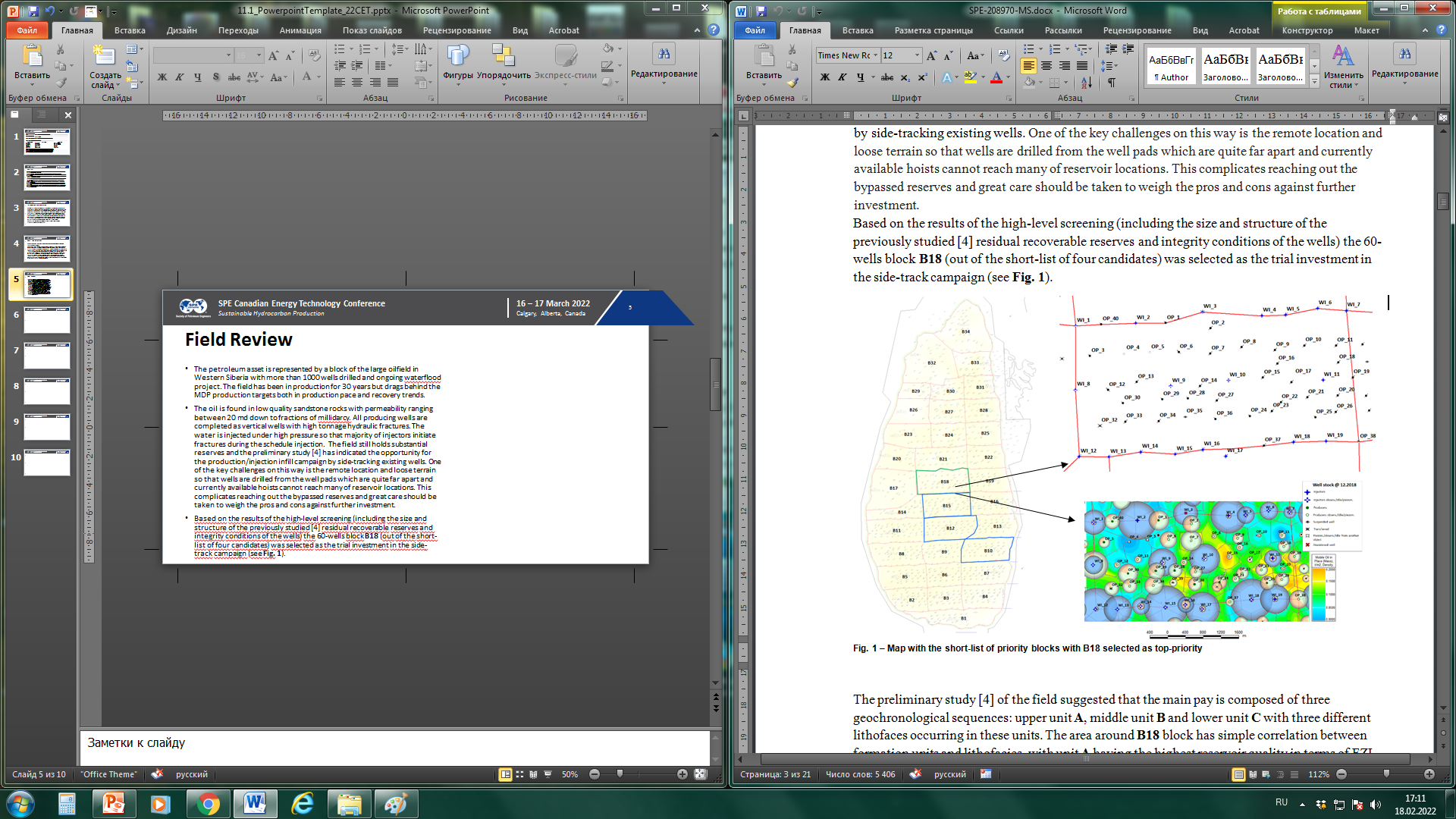 This multi-layer asset has 50 years of production history and currently has a high water cut

The most promising block was selected based on the results of a high-level block analysis, and the production history, adjusted to the results of cross-well surveillance for further multi-scenario calculations.
4
Accounting for petrophysics and production logging
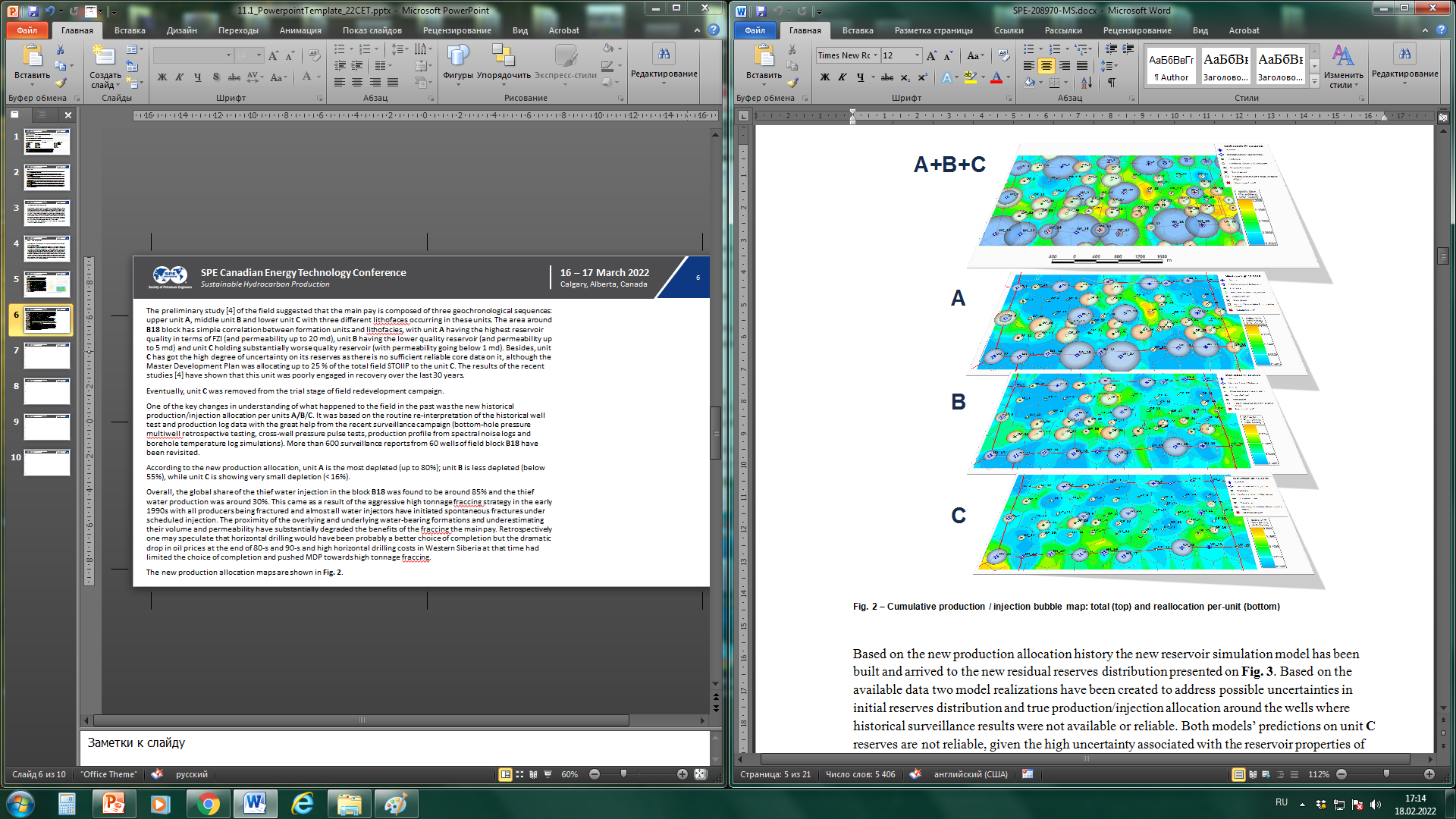 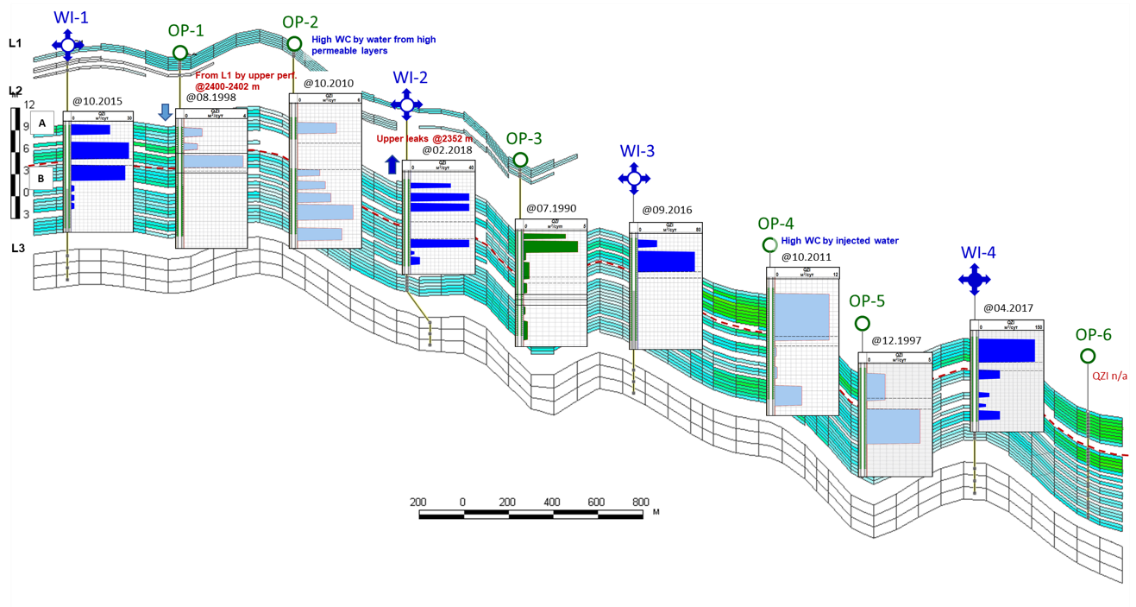 The model is adjusted to the results of petrophysical analysis of geological formation units, the production history is recalculated for each unit (A, B, and C) based on production logging results.
5
Current distribution of reserves
Before calibration
After calibration
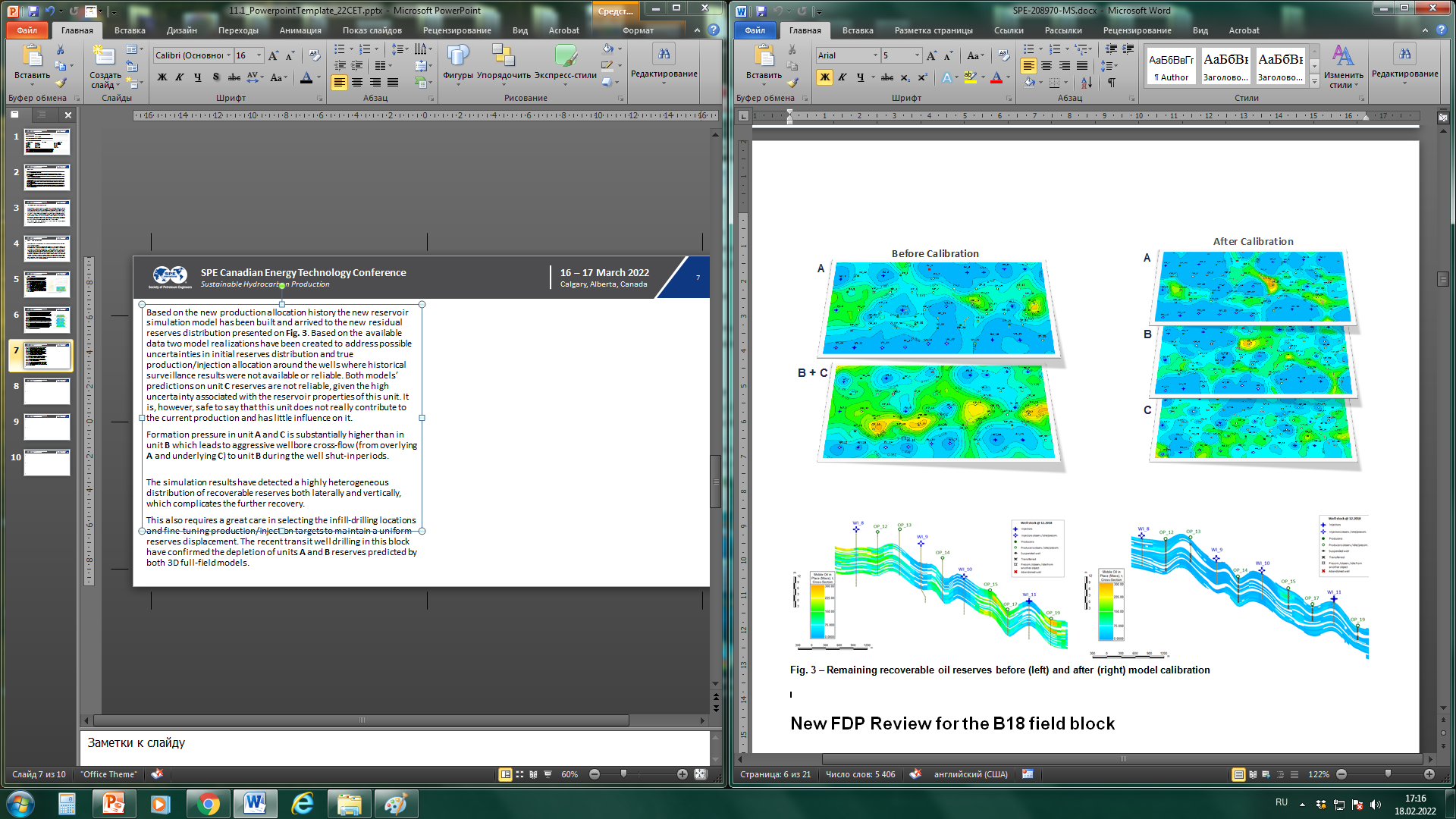 Current distribution of recoverable reserves in the main geological formation units A, B, and C based on reinterpretation of production logging, OH Logs, and petrophysics results
6
PolyFlood features. KPI
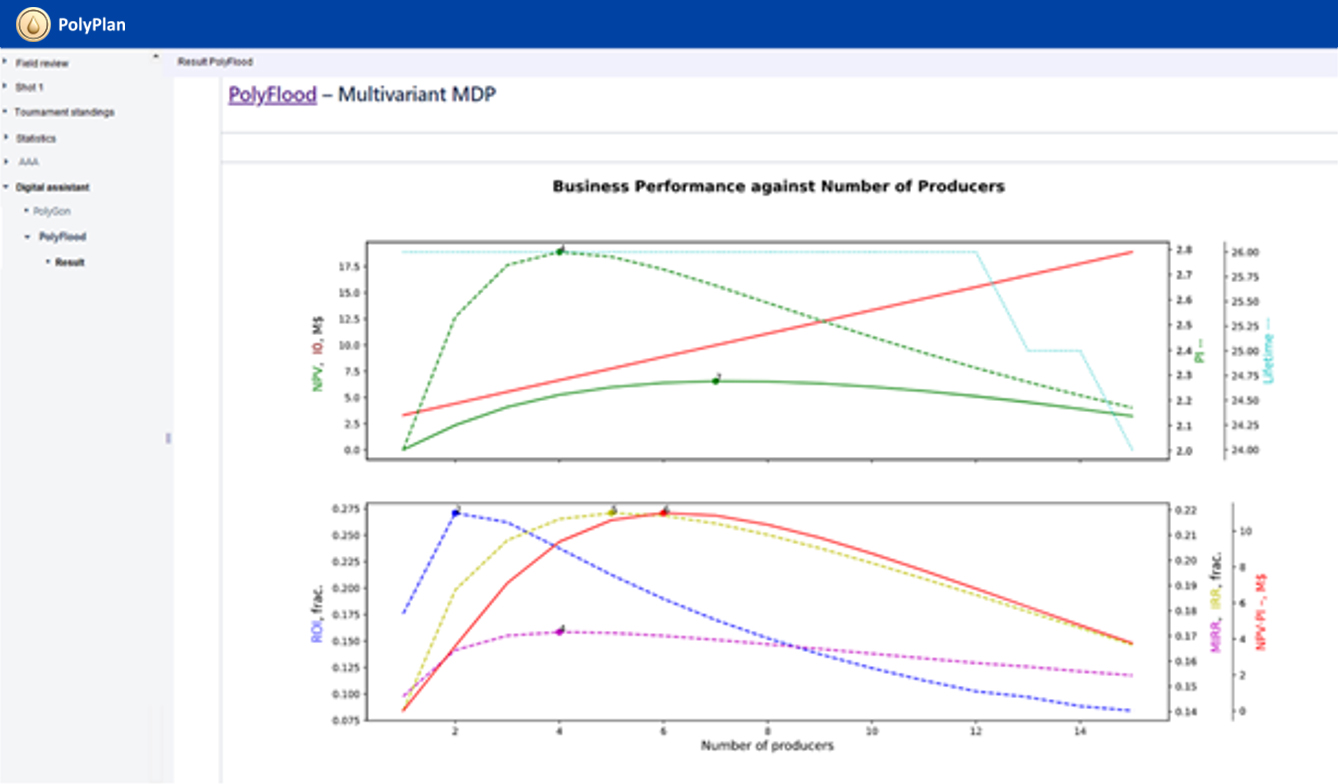 An example of a high-level analysis of optimal FDP scenarios based on the 1D-proxy of a digital asset twin. 
Multi-scenario express calculations are performed for a different number of wells with different completions, assuming a high sweep efficiency and constant reservoir pressure is maintained. 

The optimal number of wells and their completion are chosen with the goal of maximizing the key economic parameters used to evaluate the efficiency of asset development - KPI
7
PolyFlood features. Cash flow
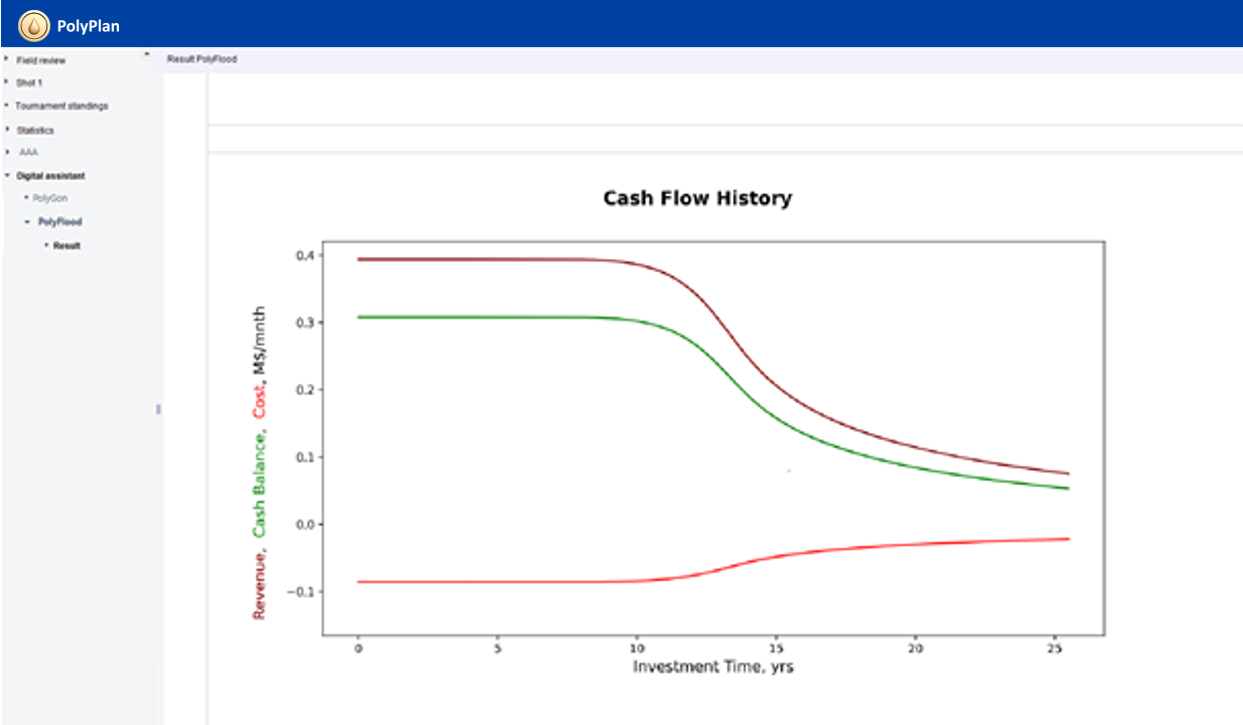 Example of cash flow based on multivariate calculations performed in a 1D-proxy digital asset twin
8
PolyFlood features. Final report
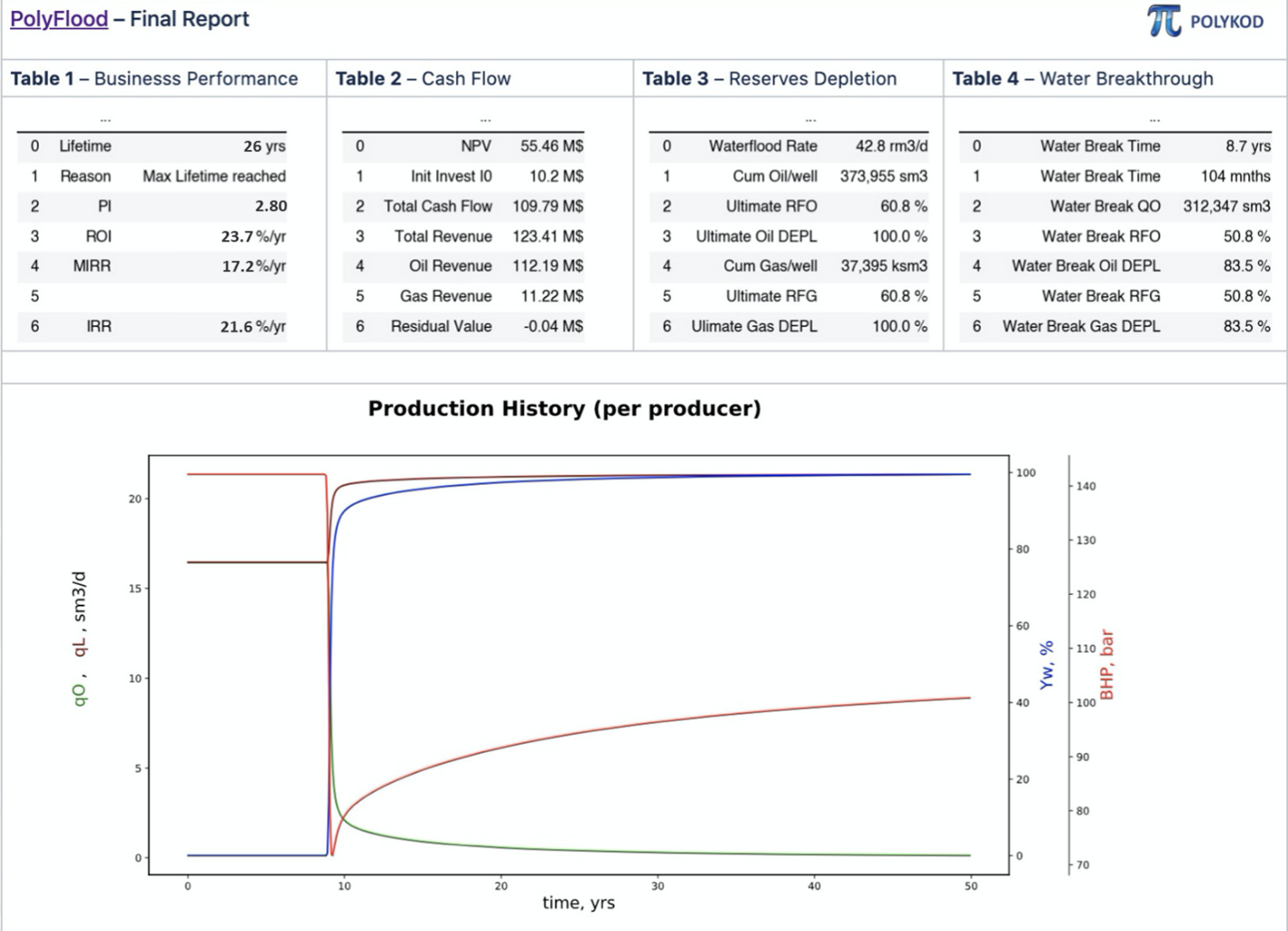 Final report with a selected development scenario based on the results of 1D-proxy modelling
9
Features of PolyPlan. 3D digital asset twin Drilling
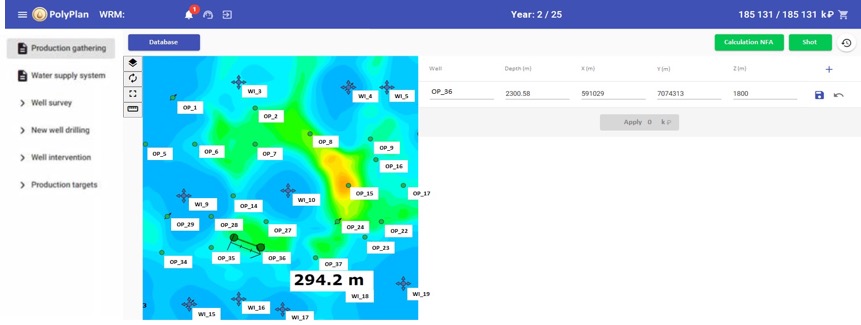 In just a few clicks, the application interface allows to set projected position of a well, perform perforation, and set production target, which are then transmitted to a 3D simulator for dynamic model calculations.
10
Features of PolyPlan. 3D digital asset twinOptimization of production targets
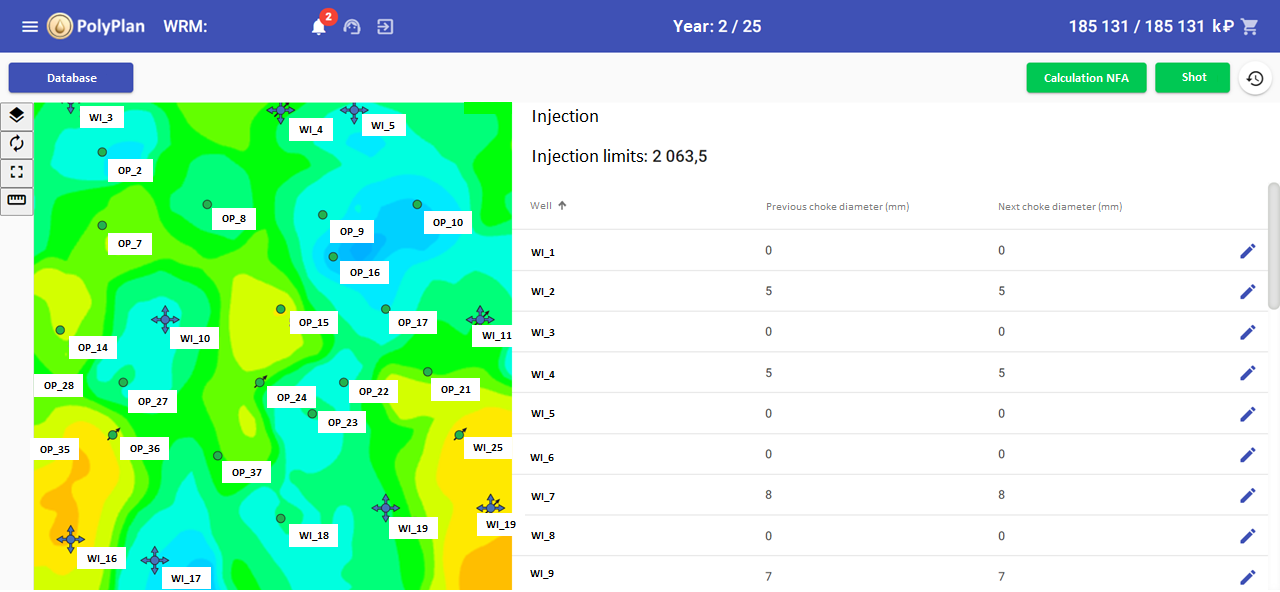 In just two clicks, the software interface allows to set the desired production target of each injector in a digital asset twin and calculate the asset response in a 3D dynamic simulator
11
Features of PolyPlan. 3D digital asset twin Statistics for a specific development scenario
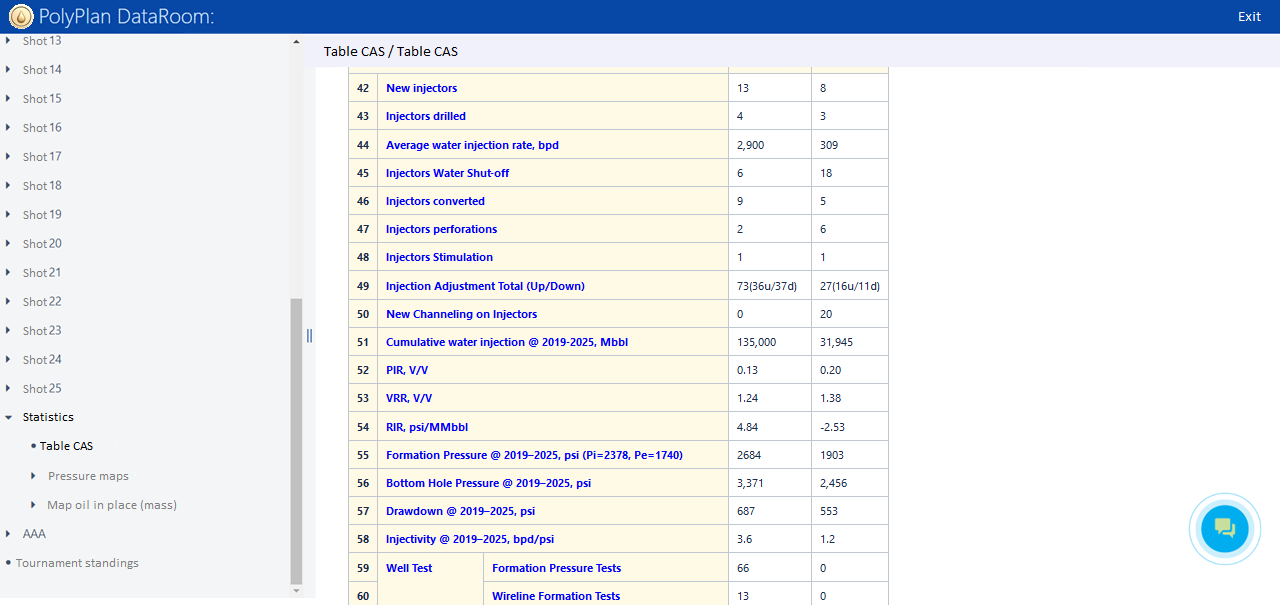 An automatically generated report containing the performance results of a petroleum engineering team that assists in selecting the optimal development scenario and performing a quick comparison of the operation results of different teams to pick the most effective actions for each scenario.
12
Features of PolyPlan. 3D digital asset twin Modeling well surveillance
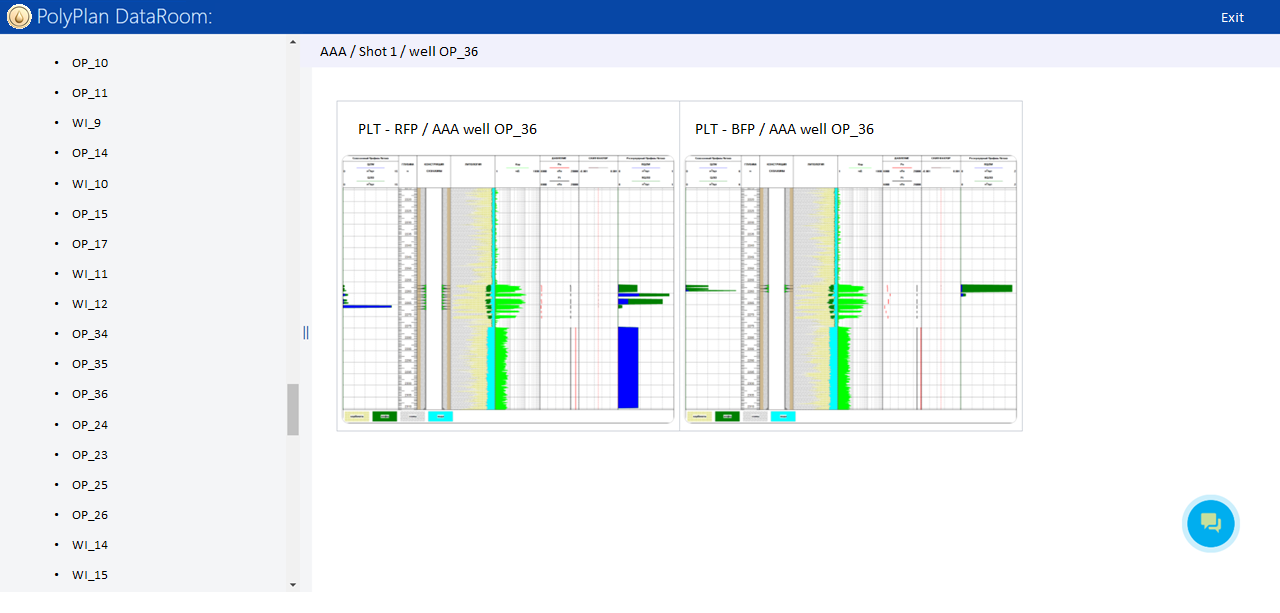 Based on the information from a 3D model, field responses are automatically generated in the form of production logging, well testing, and OH results for each existing or newly drilled well, helping to plan an optimal strategy for monitoring field development using a 3D digital asset twin.
13
Features of PolyPlan. 3D digital asset twin Distribution of reserves
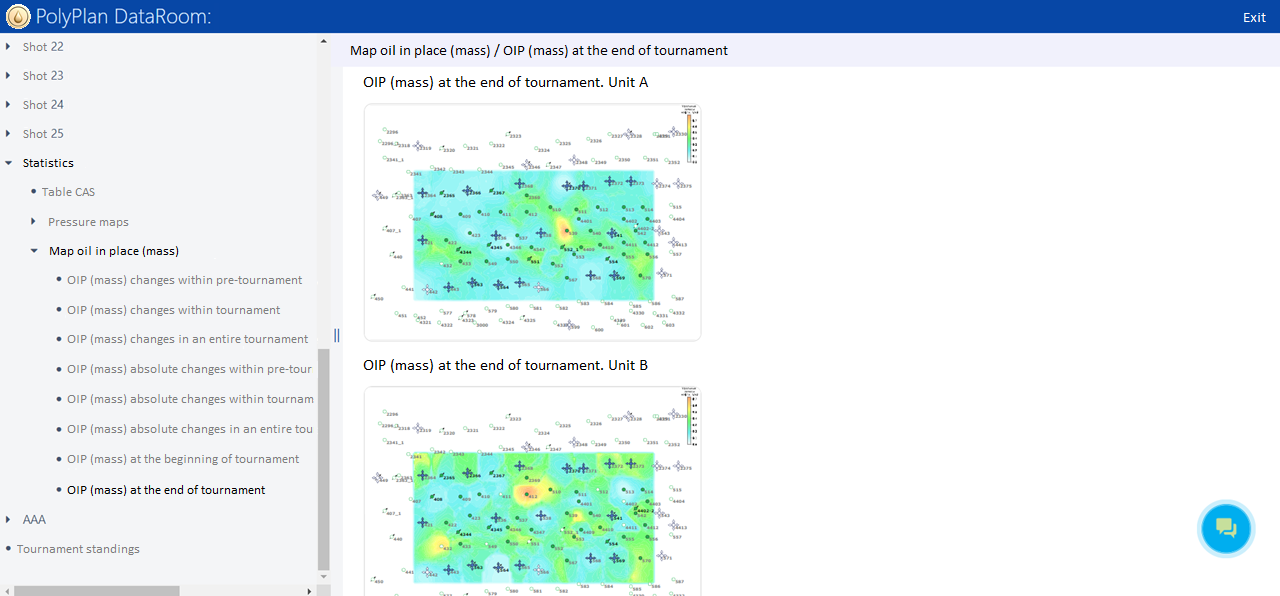 An automatically generated map revealing the distribution of current recoverable reserves, simplifying compaction drilling and production optimization decisions.
14
Features of PolyPlan. 3D digital asset twin Formation pressure distribution
An automatically generated map revealing the distribution of current reservoir pressure, simplifying pressure support management for production optimization decisions.
15
The development plan for block B18, adjusted by the digital asset twin. Drilling
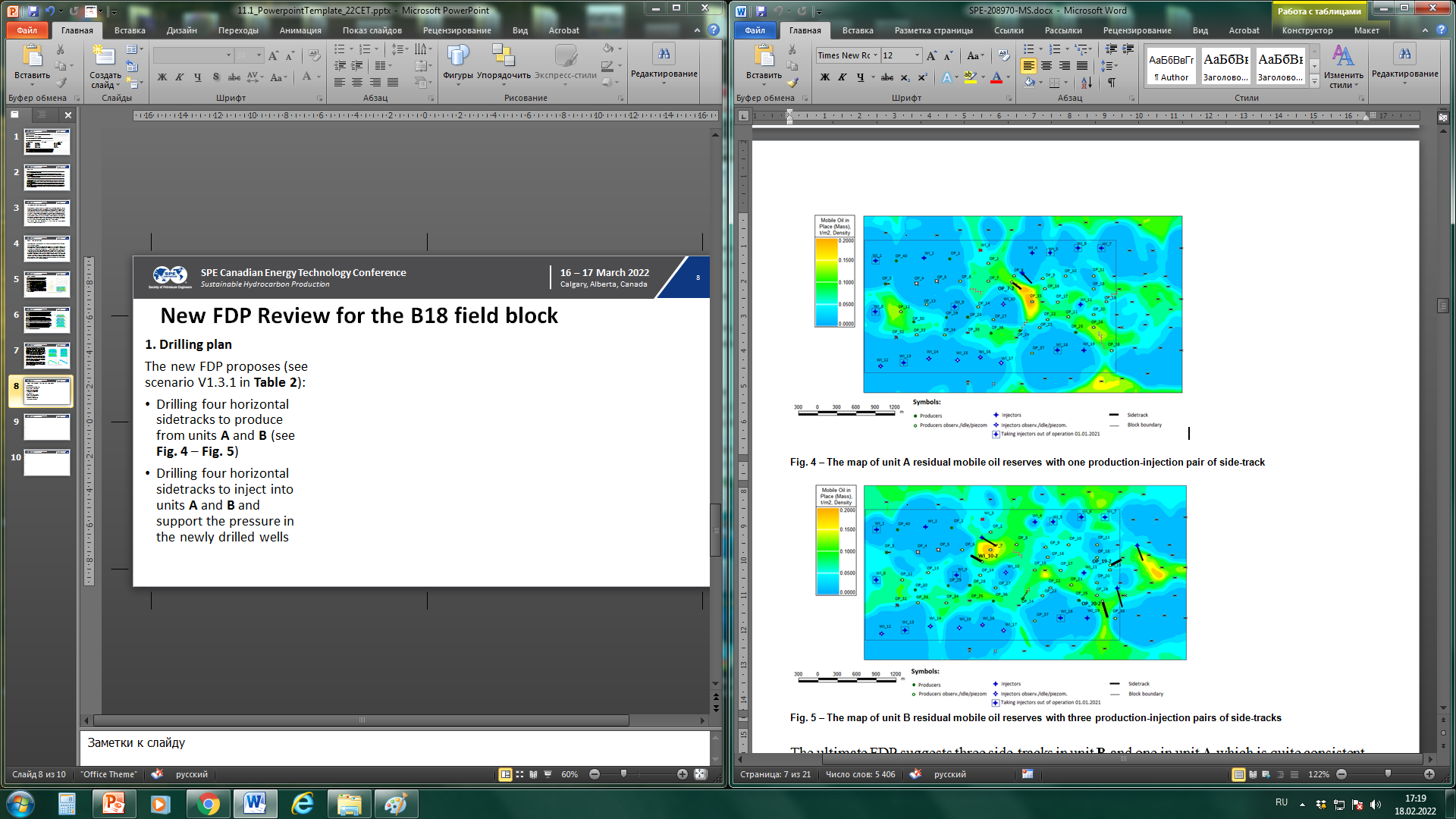 Horizontal drilling in areas with the highest concentration of current recoverable reserves into formation units with the highest permeability - A&B was chosen as the most economically viable option for the tested block.
16
The development plan for block B18, adjusted by the digital asset twin. Water/gas shut-offs and production target optimization
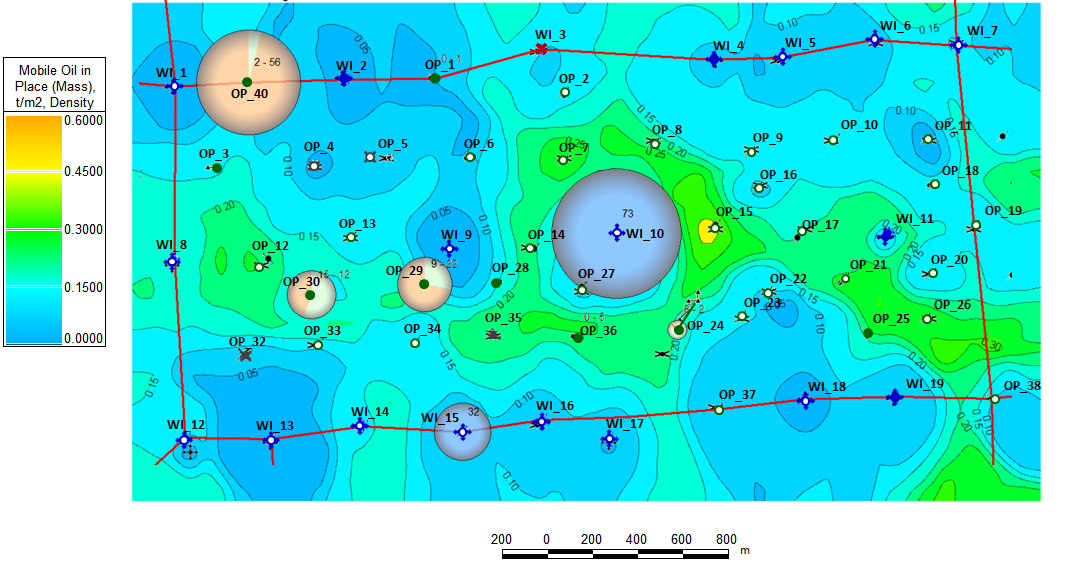 Production target optimization of producers and injectors is the most cost-effective activity which enchases oil recovery by increasing reservoir pressure and drawdown
Current production-injection bubble map
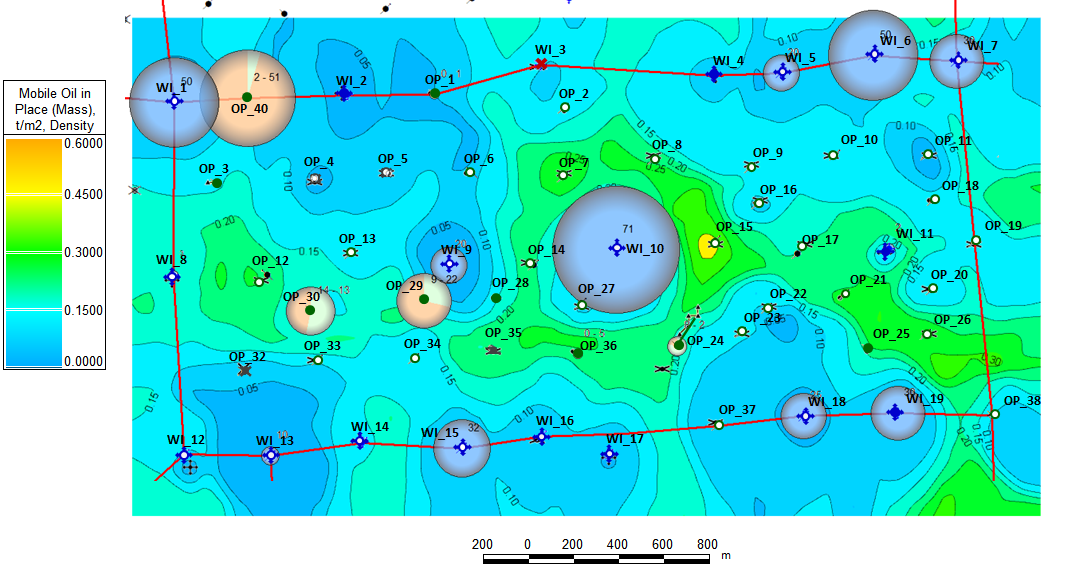 Planning production-injection bubble map
17
The key KPI values that help to select the optimal number of side-tracks
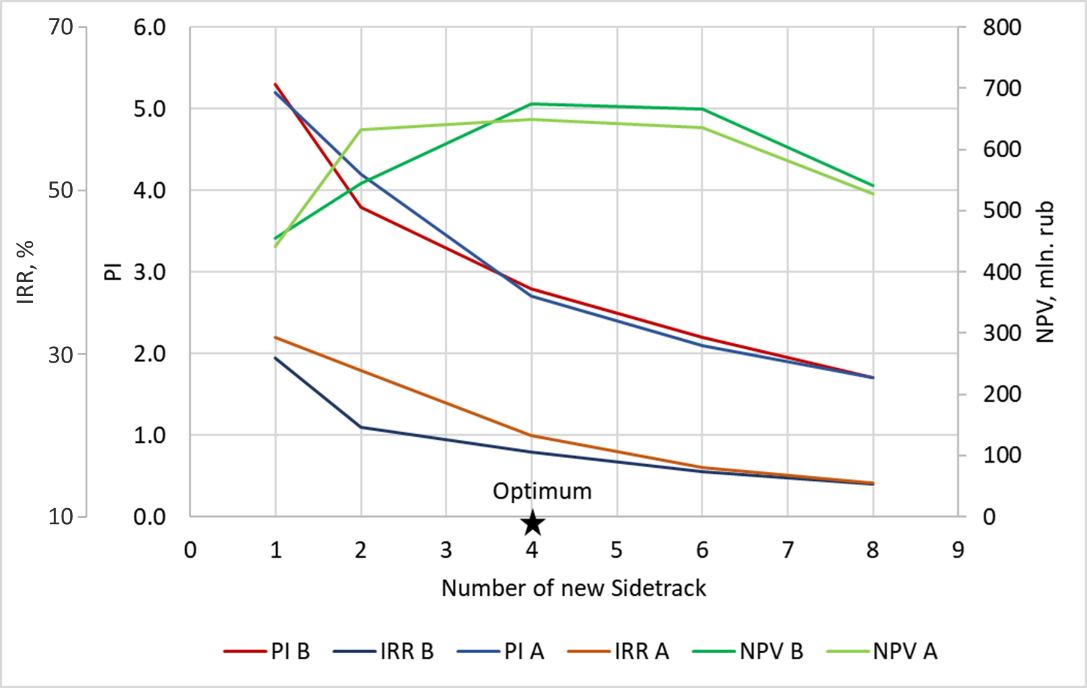 Creating a visual comparison of key KPI values for various development scenarios allows quick selection of the best option.
18
Comparison of KPI values of different redevelopment scenarios for block 18
19
The key KPI values of the implemented development scenario
20
Conclusions
At this asset, there are opportunities for cost-effective production enhancement in the selected block B18, even at a high discount rate and a high cost of workovers.
The digital asset twin has demonstrated its effectiveness in identifying optimal development scenarios.
21
Thank you for your attention!
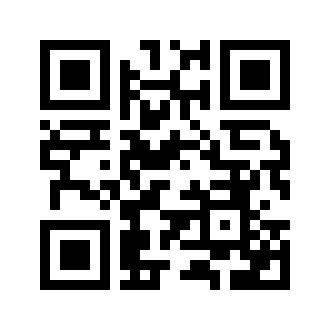 www.sofoil.com